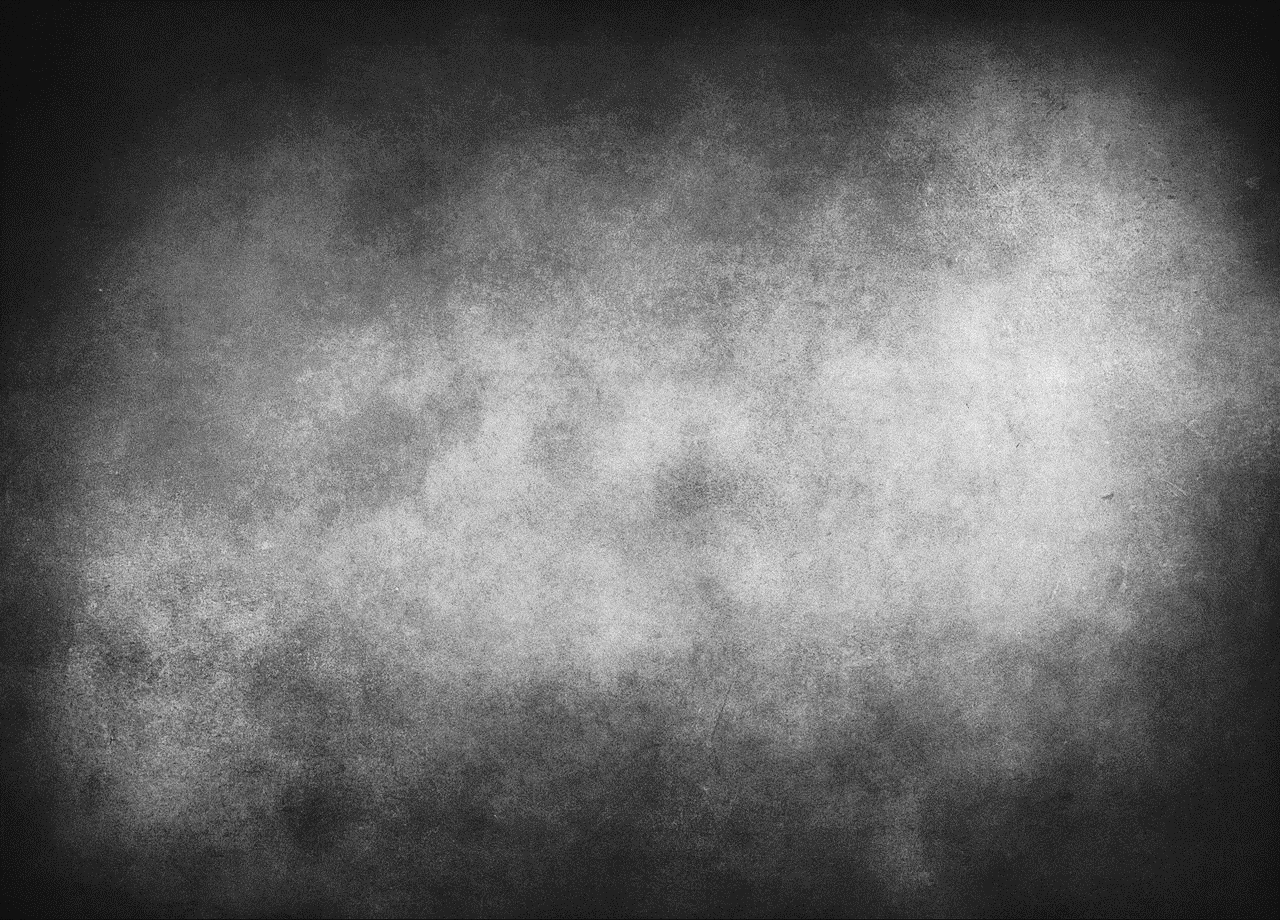 Dealing with
BARRIERS
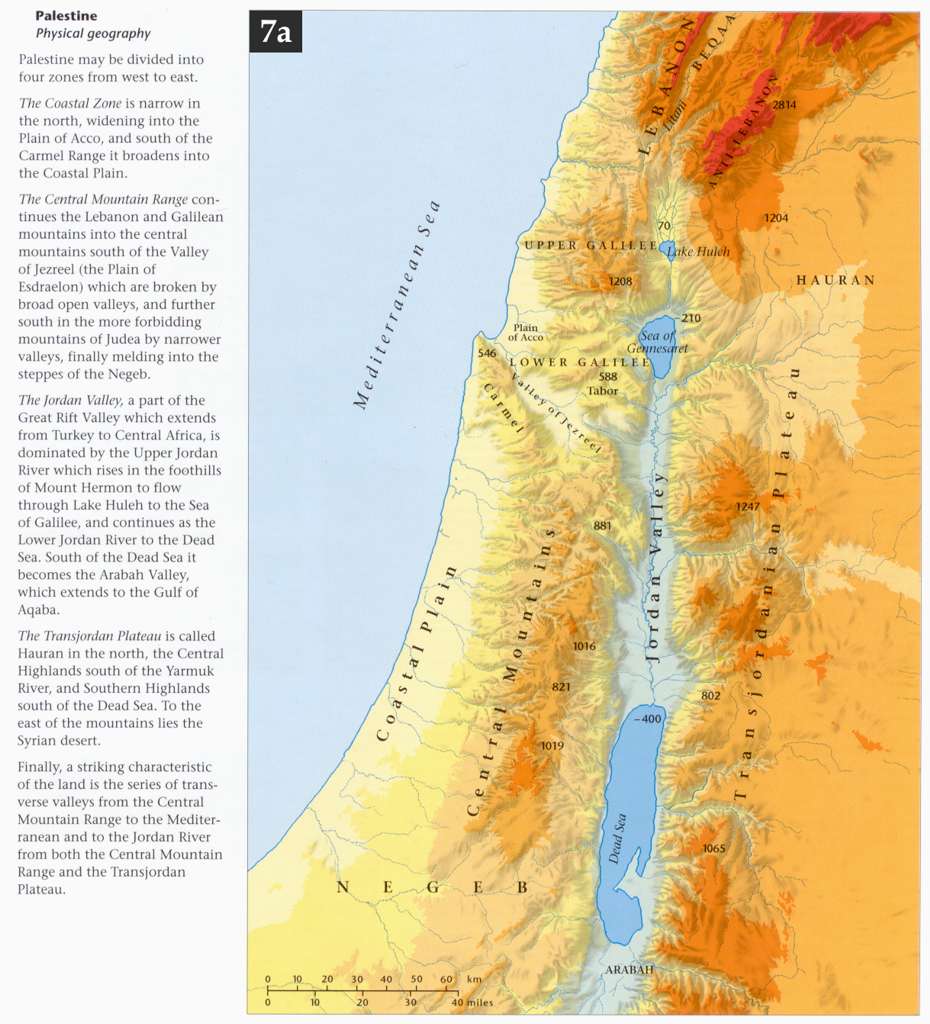 Asher
Naphtali
Zebulun
Issachar
Manasseh
Manasseh
Ephraim
Gad
Dan
Benjamin
Reuben
Judah
Simeon
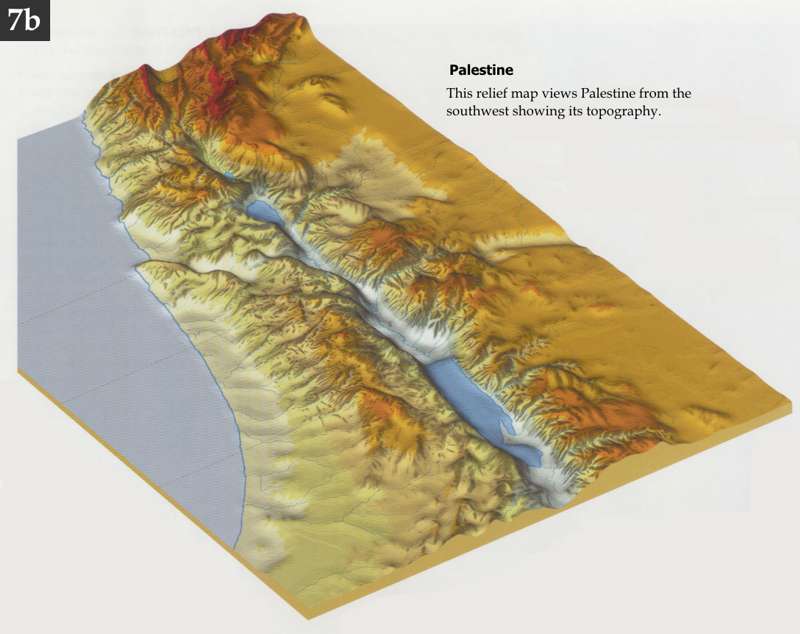 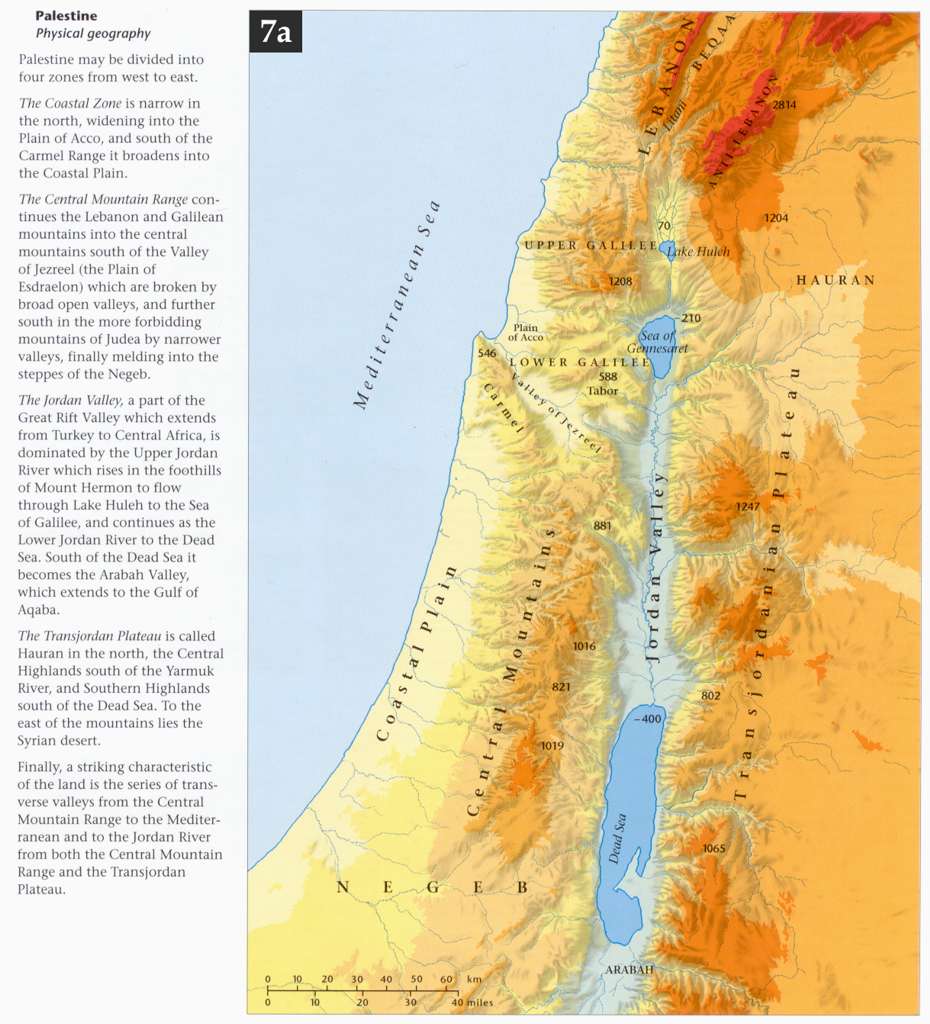 Bonus
Promised Land
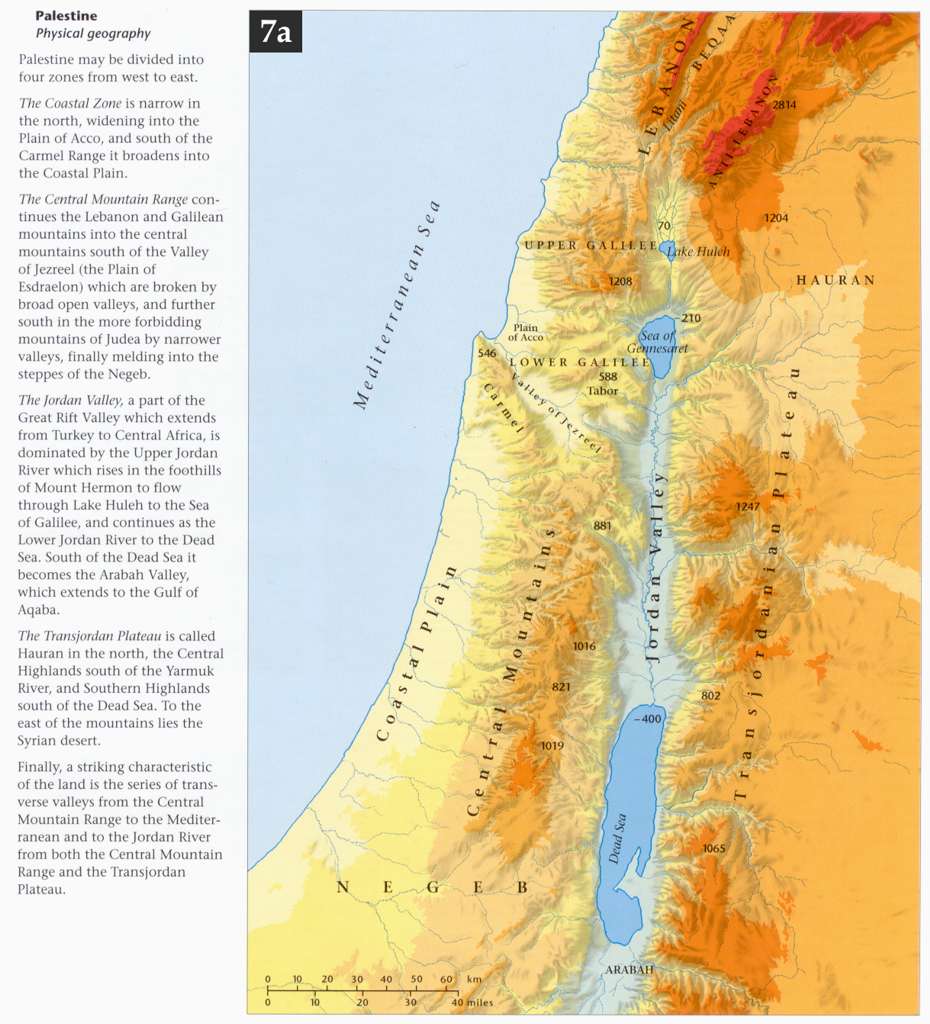 We’ll just stop here.
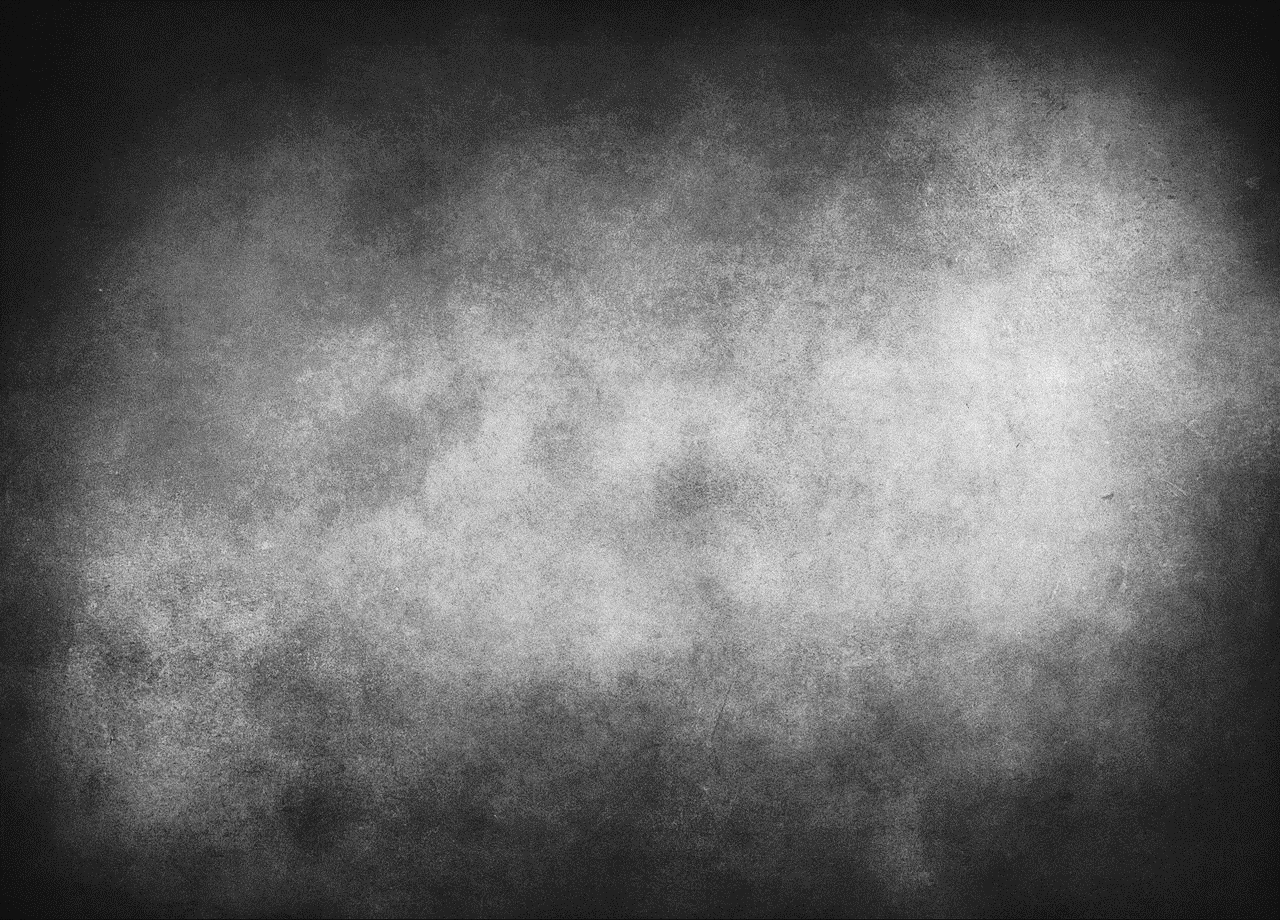 Lesson #1
Don’t get too engrossed in life on your side of the barrier.
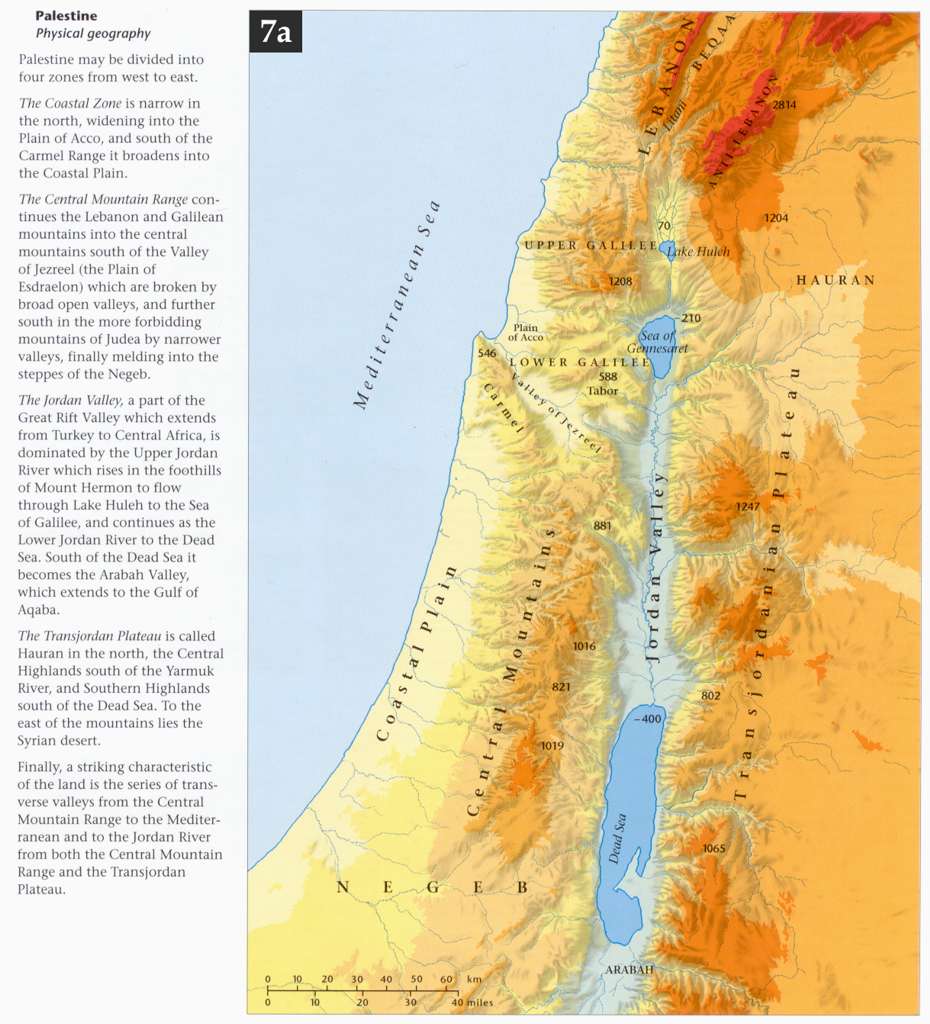 Just thinking about this.
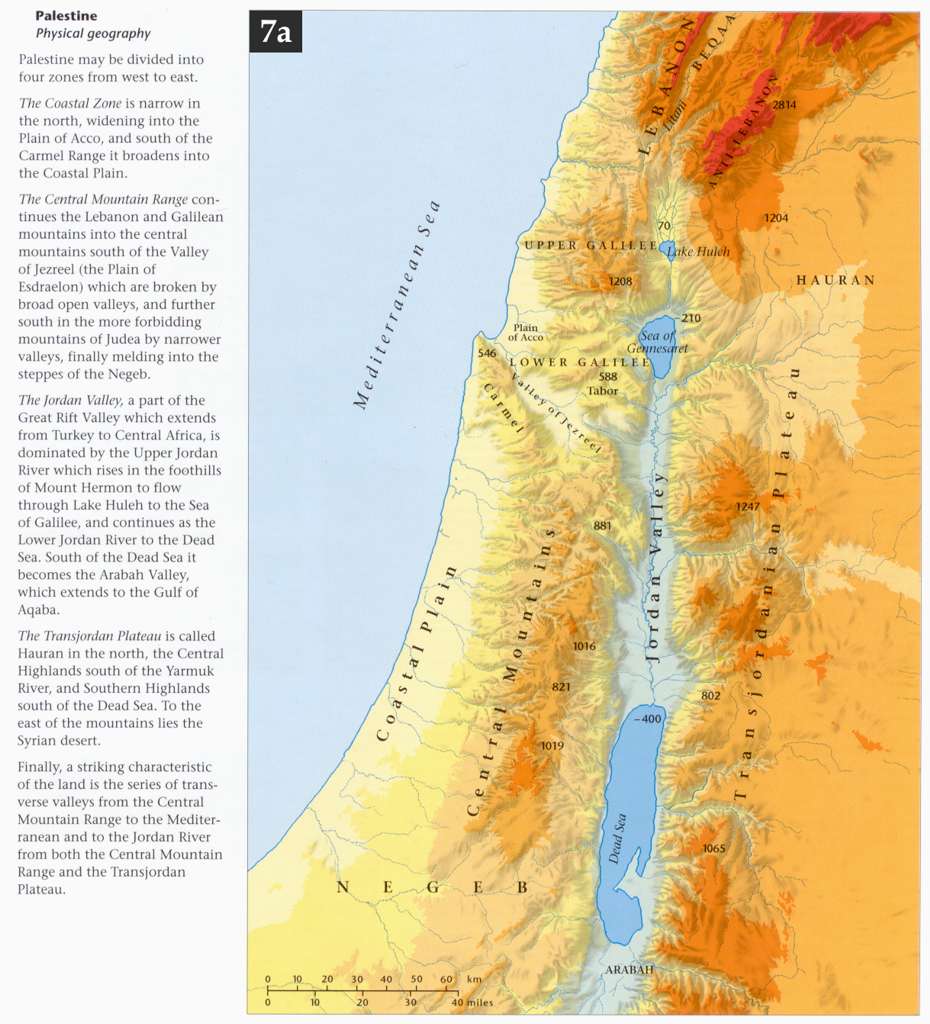 Just thinking about this.
Solution:
Help others FIRST.
Notice how my actions might discourage others.
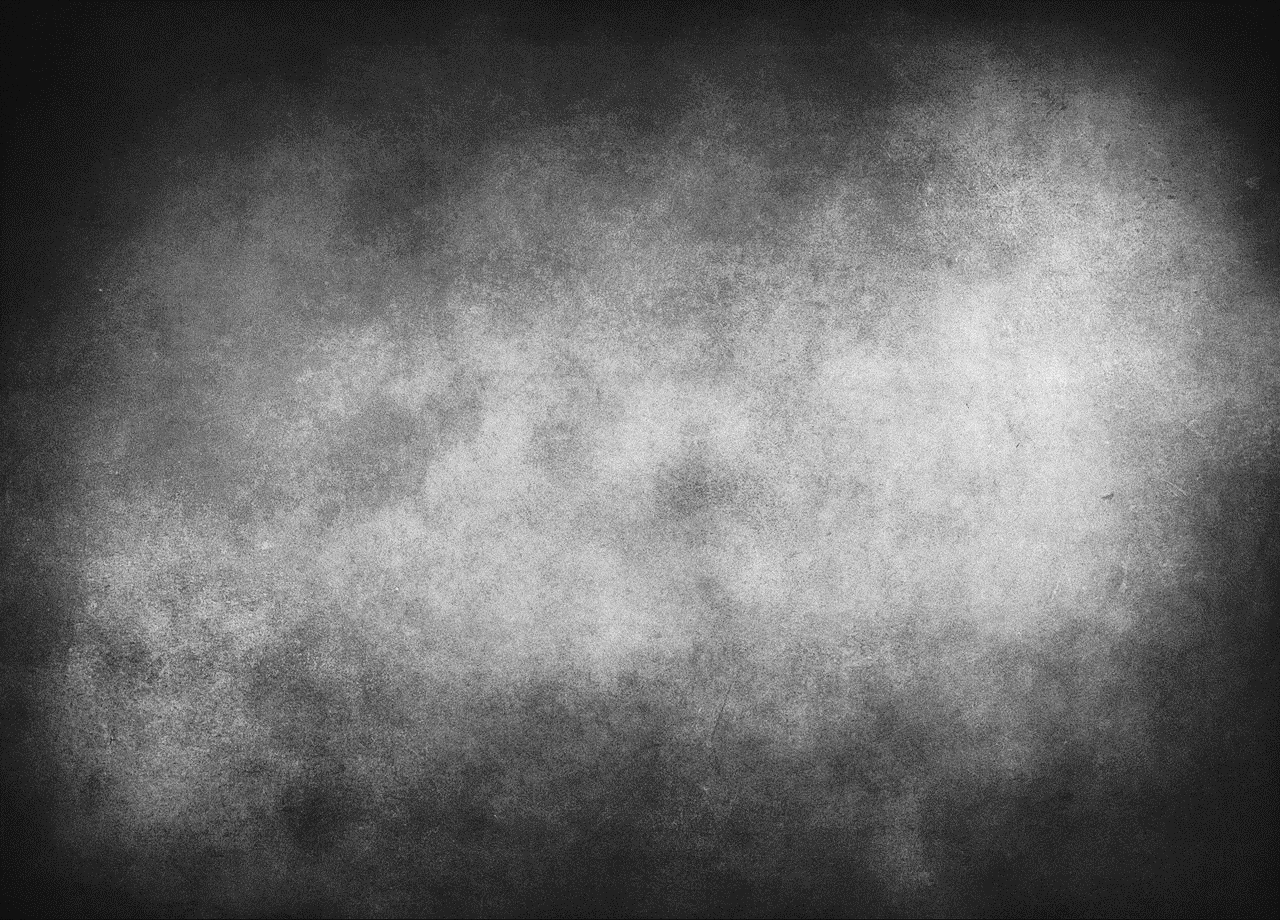 Lesson #2
Learn to have spiritual concern for those on the other side of the barrier.
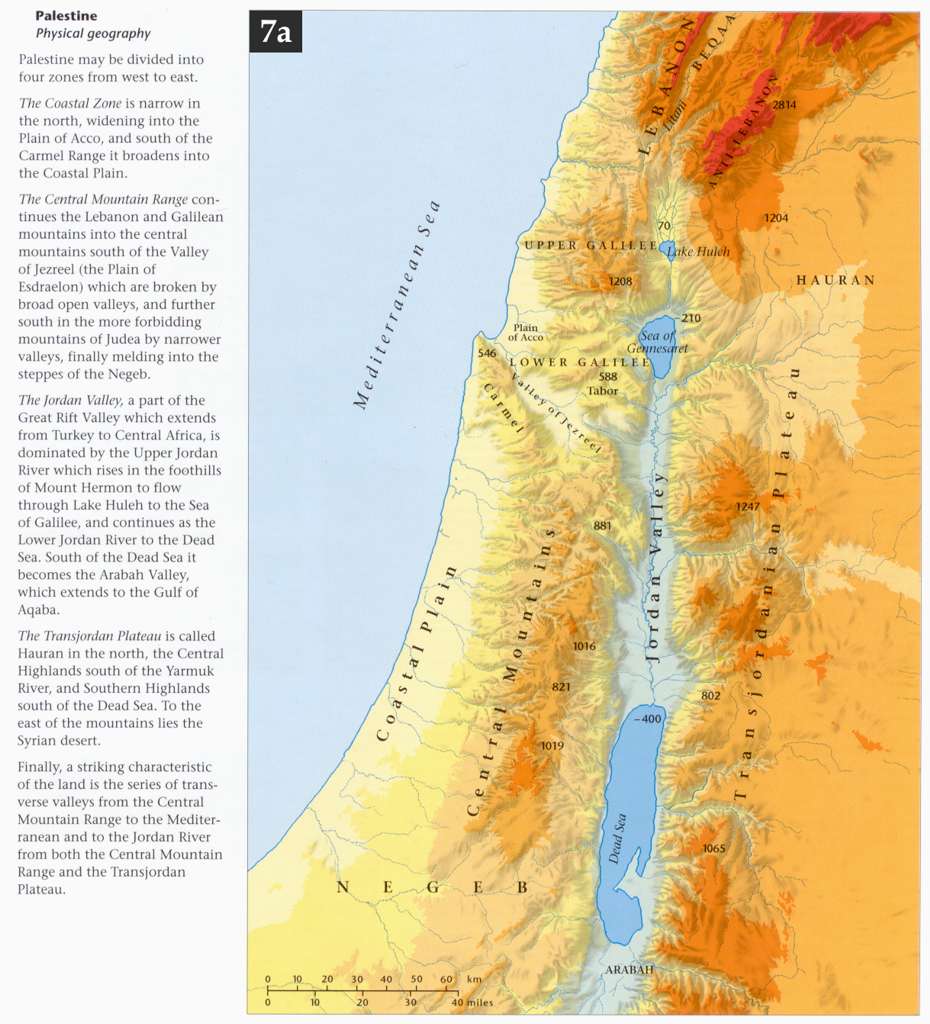 Keep up the great work!
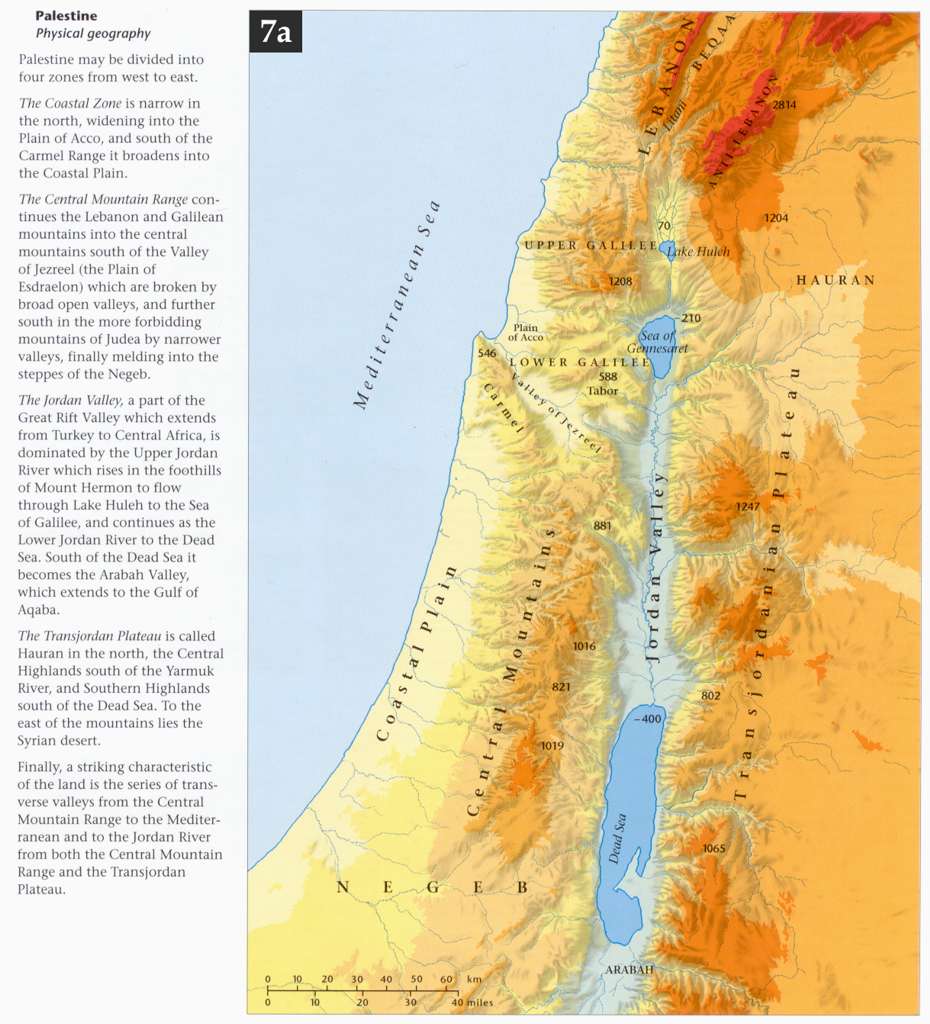 !
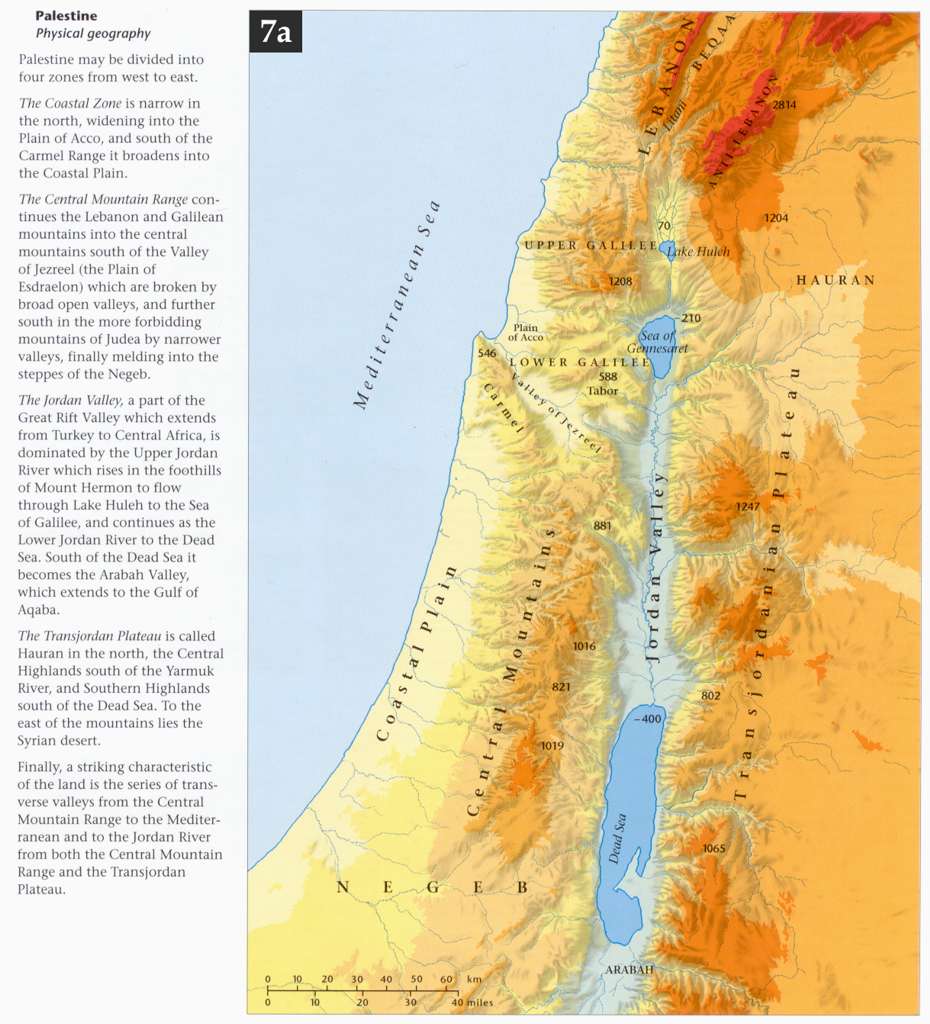 Hear
Talk
Hear
War
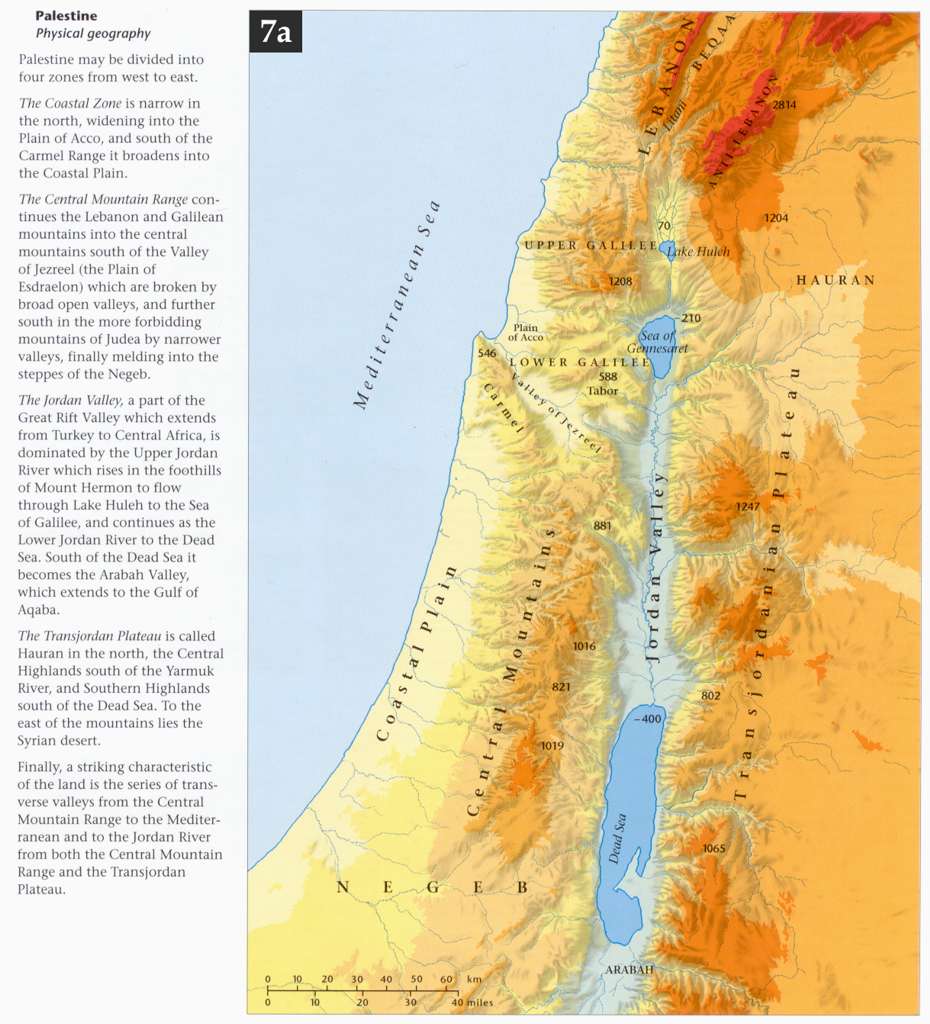 Hear
Talk
Hear
War
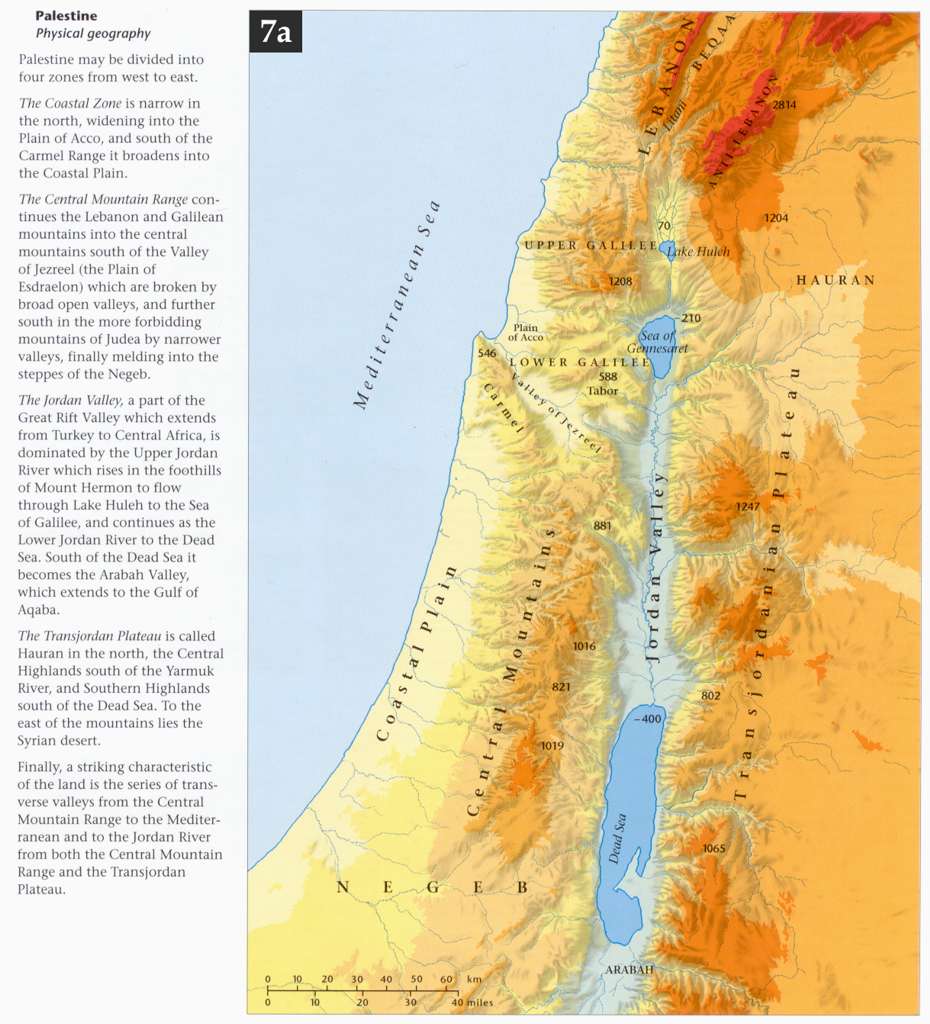 What have you done???
It’s not that at all.
Hear
Talk
Hear
War
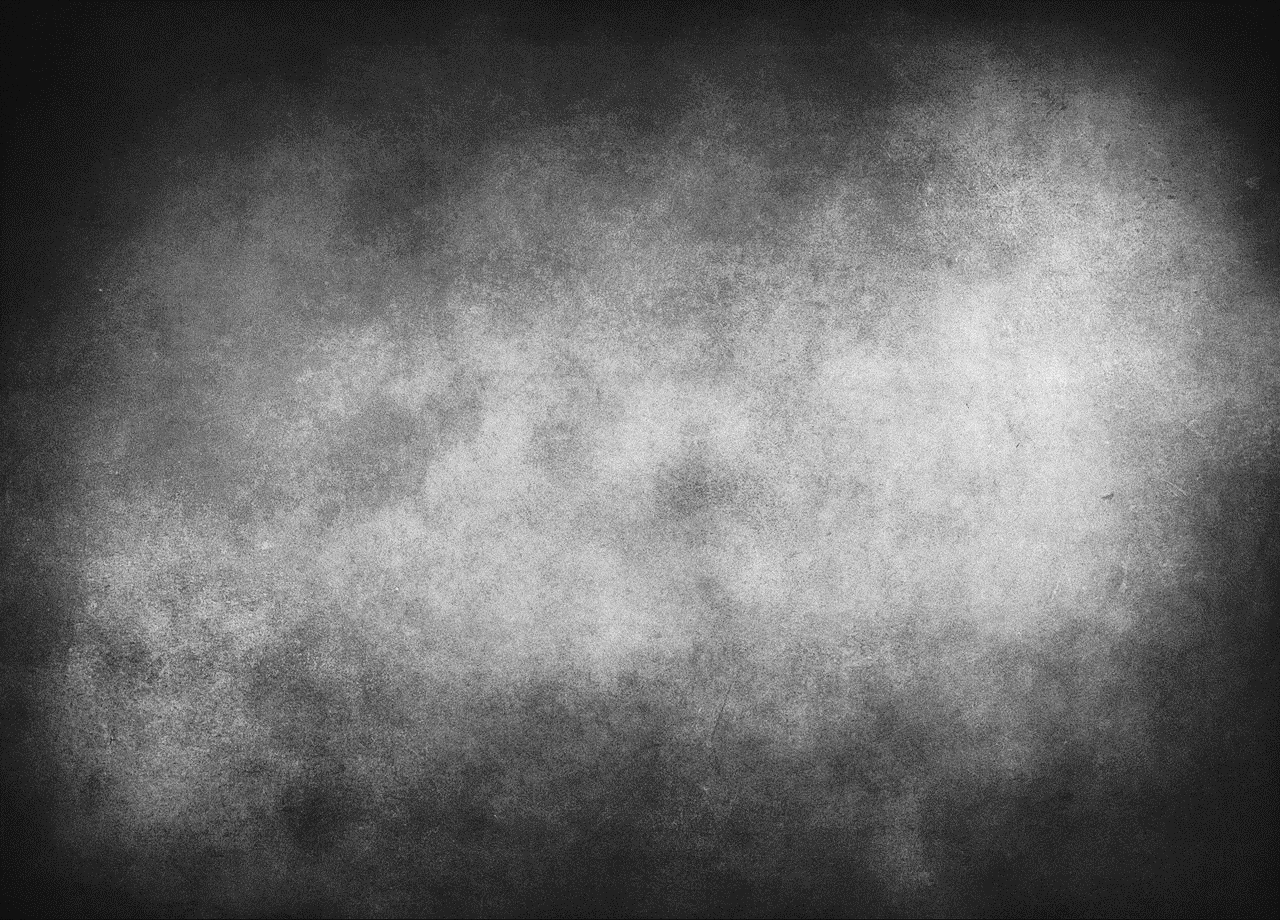 Lesson #3
Don’t let physical barriers create communication barriers.
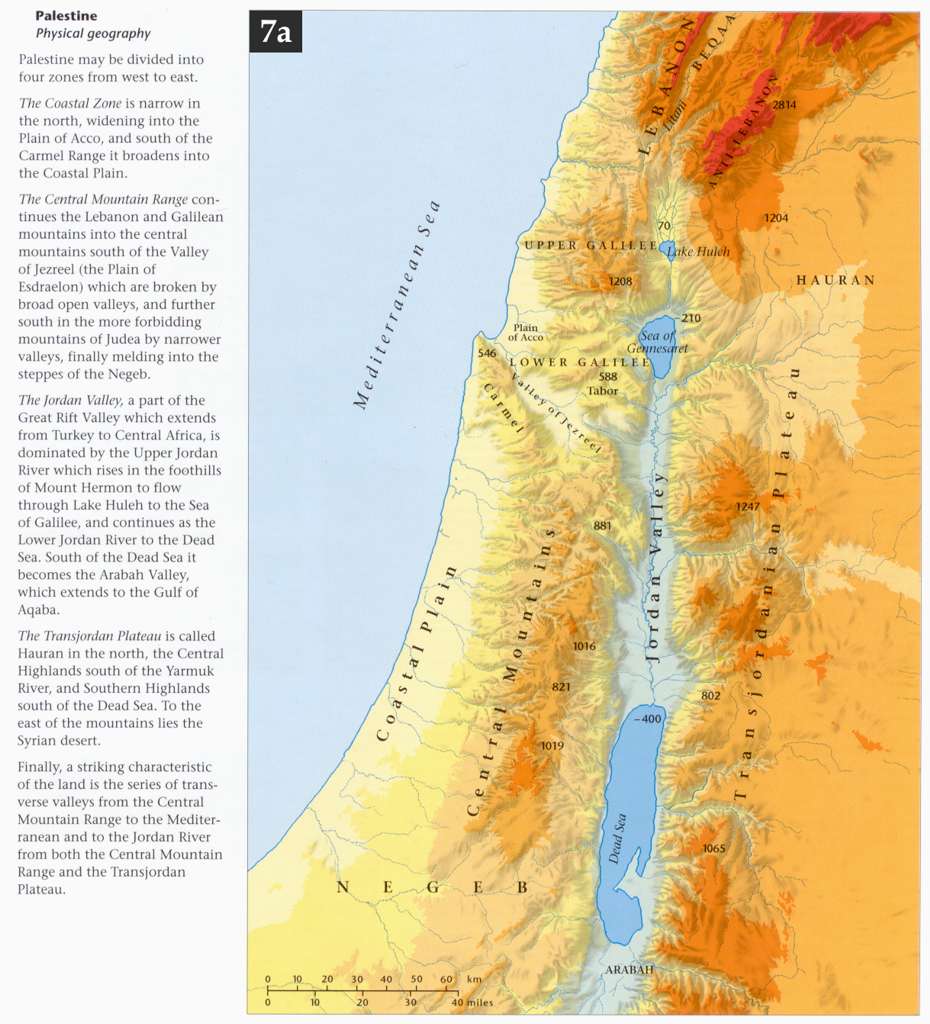 Hear
Talk
Hear
War
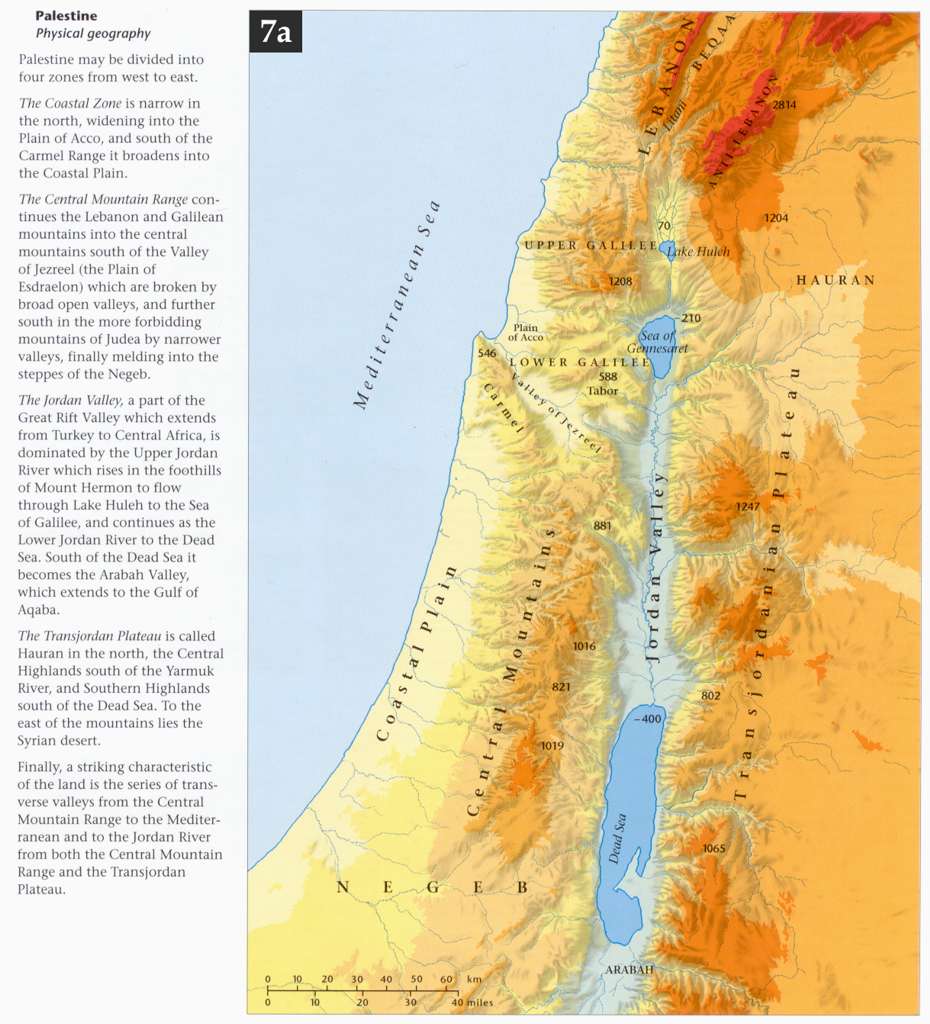 ?
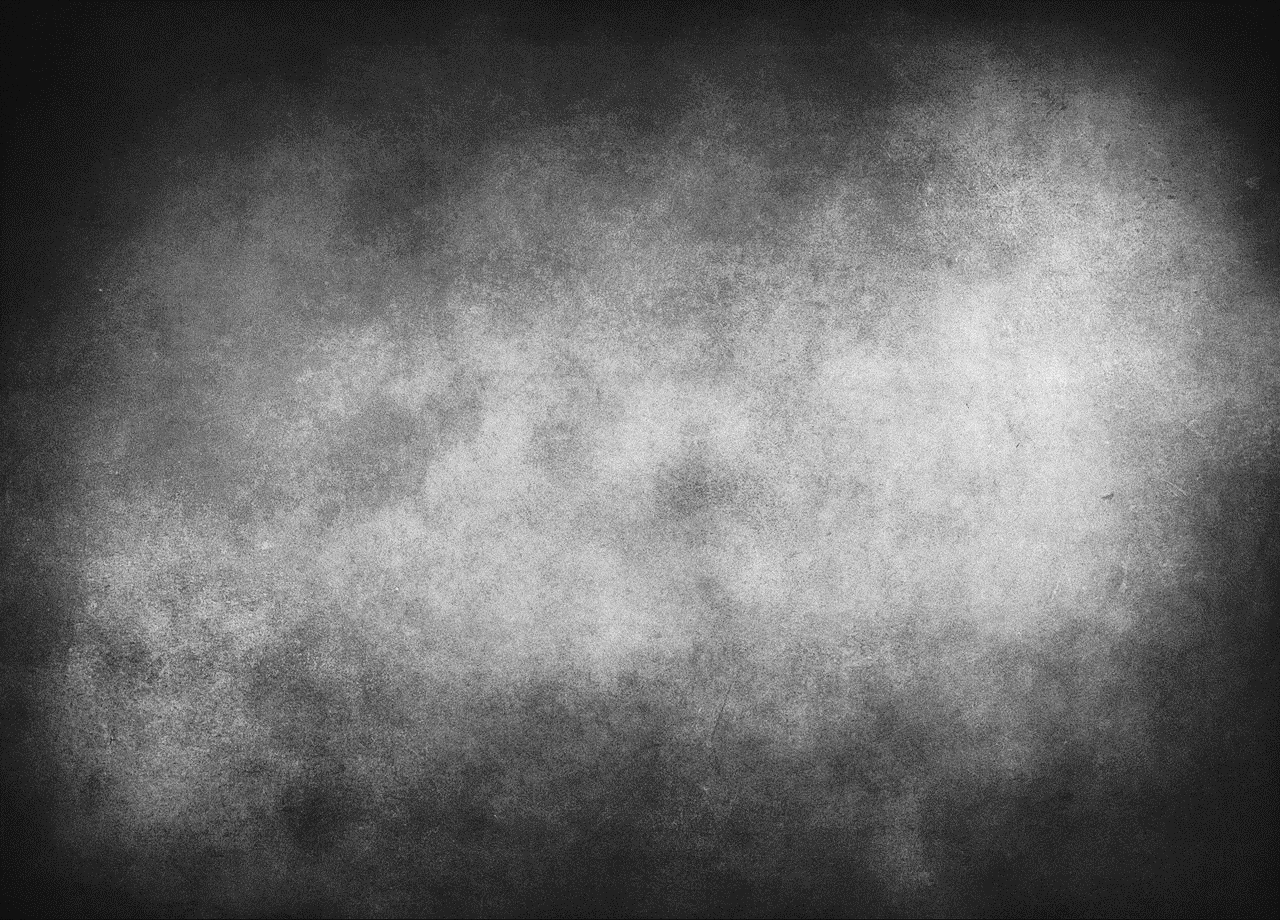 Lesson #4
Let our spiritual union overcome our physical barriers.
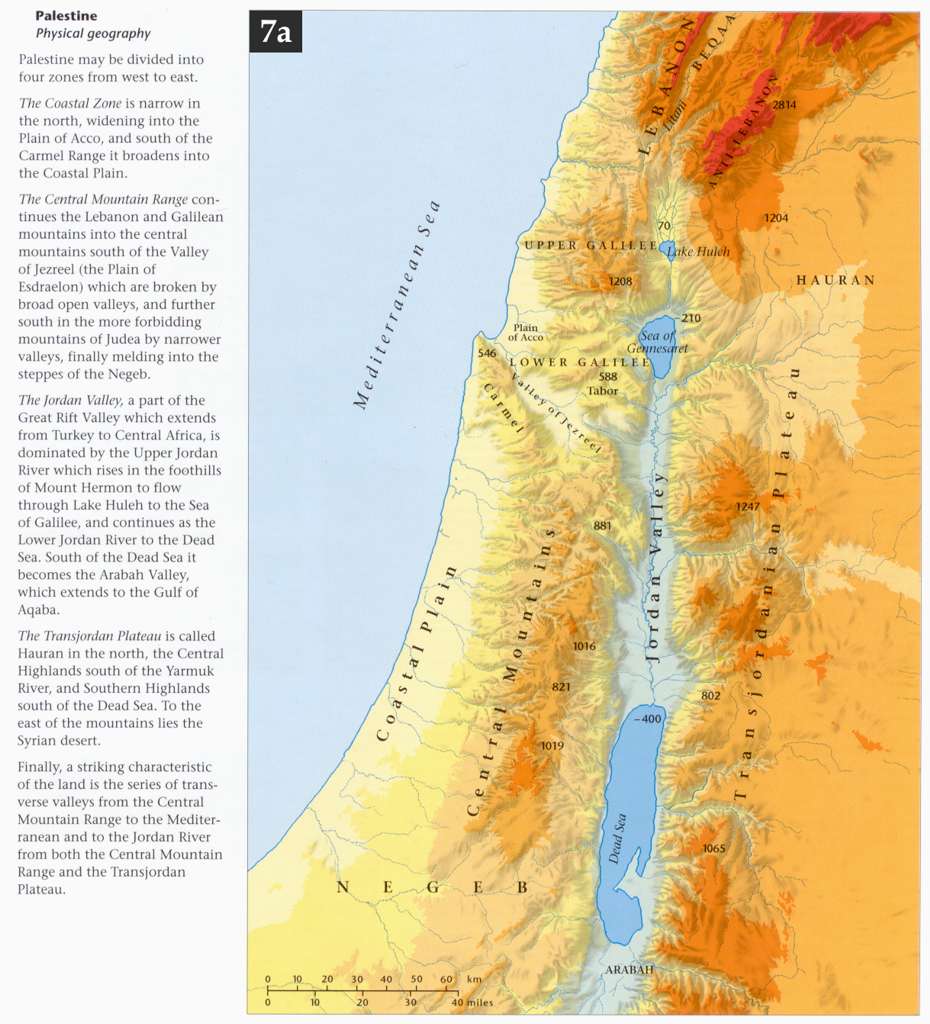 We want to follow God.
We want to follow God.